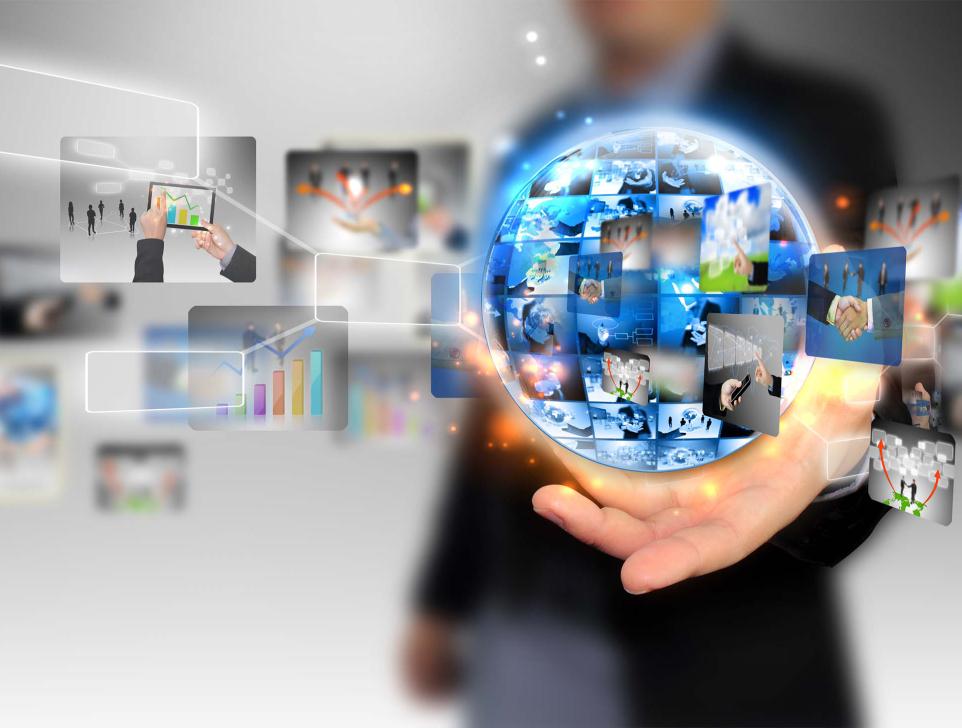 ЕДИНАЯ ИНФОРМАЦИОННО-ОБРАЗОВАТЕЛЬНАЯ СРЕДА ШКОЛЫ КАК МЕХАНИЗМ ПОВЫШЕНИЯ СОЦИАЛЬНОЙ АКТИВНОСТИ УЧАСТНИКОВ ОБРАЗОВАТЕЛЬНЫХ ОТНОШЕНИЙ
Апостолова Л.С., 
директор МОУ «СОШ № 48»
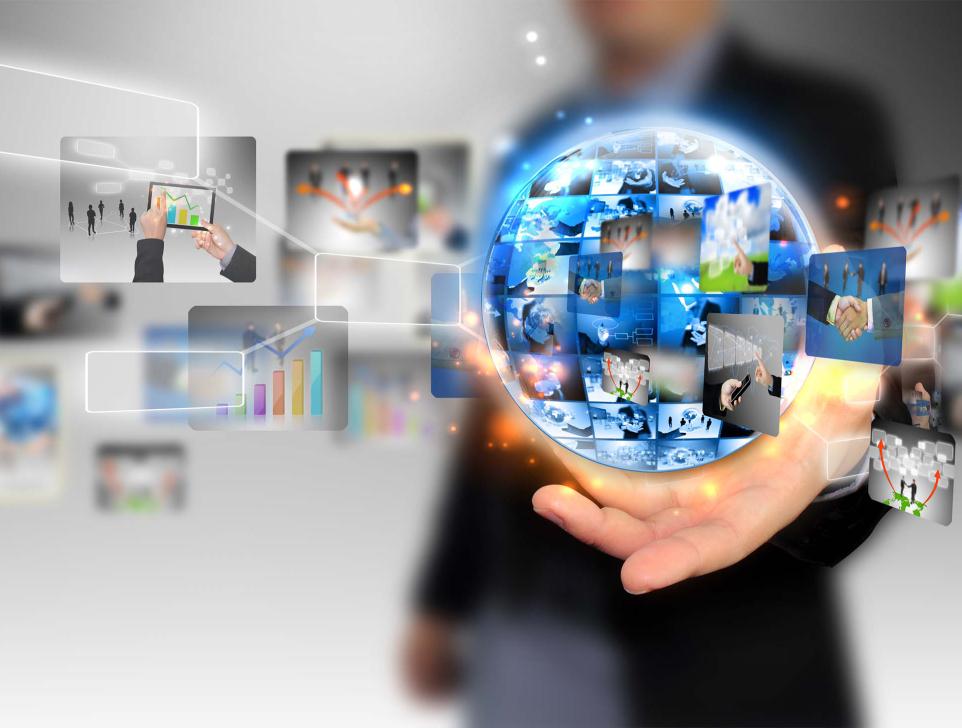 Цель деятельности площадки в 2019 году: формирование информационной культуры участников образовательных отношений в условиях современной и безопасной цифровой образовательной среды.
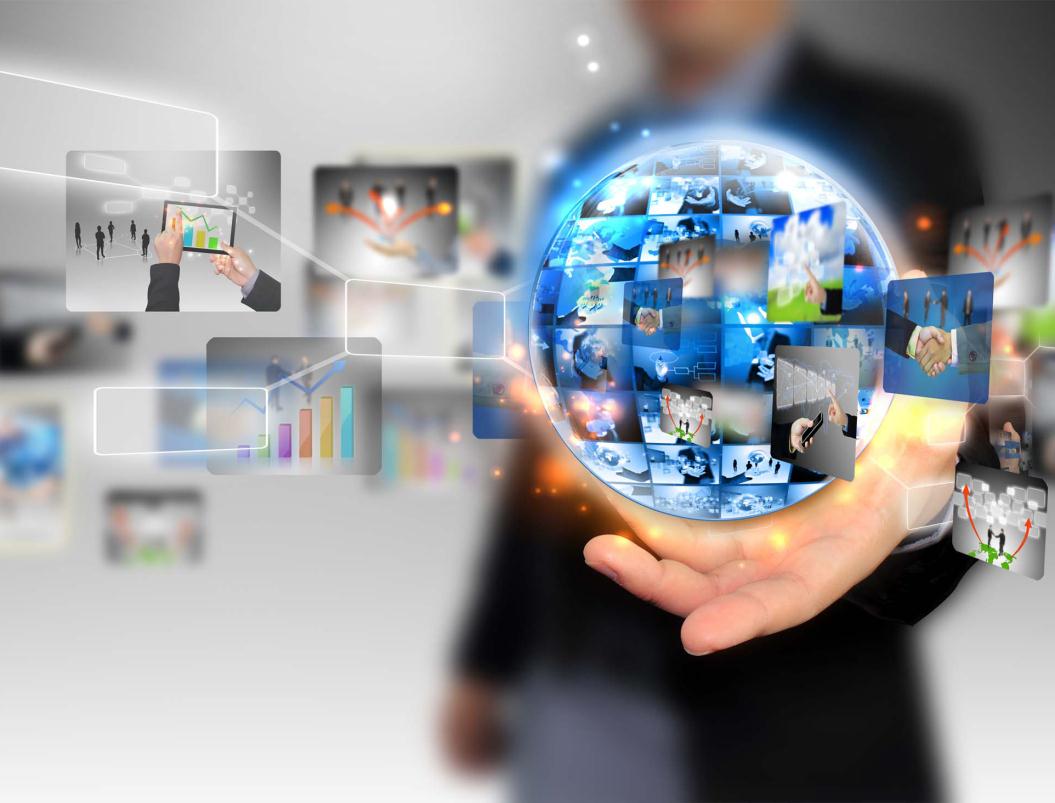 Образовательная политика школы: Выработка единых требований к поведению всех участников образовательной деятельности в информационном поле образовательной организации
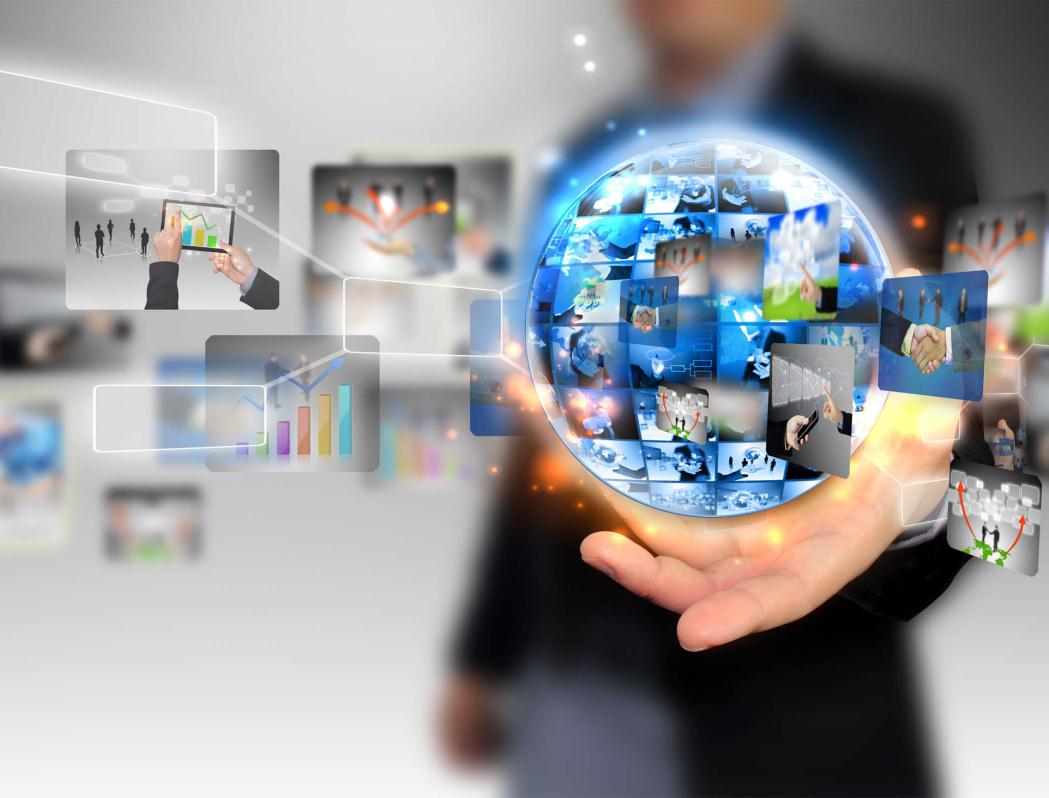 Задачи площадки в 2019 году: 
формирование у участников образовательных отношений сознательного и ответственного поведения в интернете, поиск  адекватных стратегий защиты подростков от рисков информационной среды;
 выработка единых требований к поведению всех участников образовательной деятельности в информационном поле образовательной организации;
 развитие и реализация совместных детско-взрослых социальных проектов;
 методическое сопровождение деятельности участников образовательных отношений в медиапространстве;
 внедрение и распространение эффективных практик реализации модели единой информационно-образовательной среды в области организации взаимодействия  участников образовательных отношений; поиск новых форм и методов работы с детьми, родителями и педагогами;
 расширение форм взаимодействия образовательной организации с её социальными партнерами  для обеспечения открытости и доступности информационно-образовательной среды школы.
Главная задача: демонстрация взрослыми участниками образовательных отношений безопасного и ответственного информационного поведения
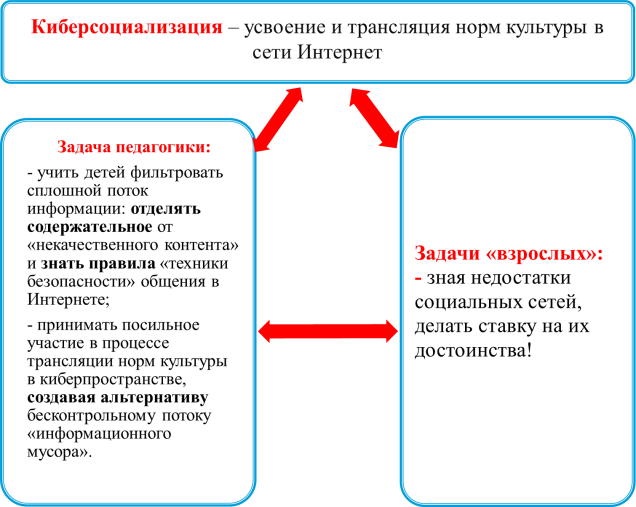 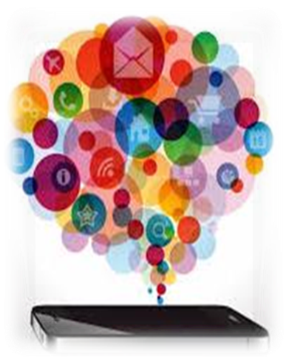 Мероприятия площадки в 2019 году
Мероприятия площадки в 2019 году
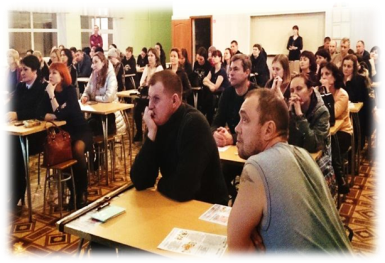 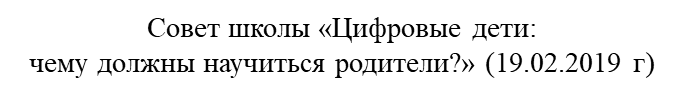 Мероприятия площадки в 2019 году  (вариативная часть)
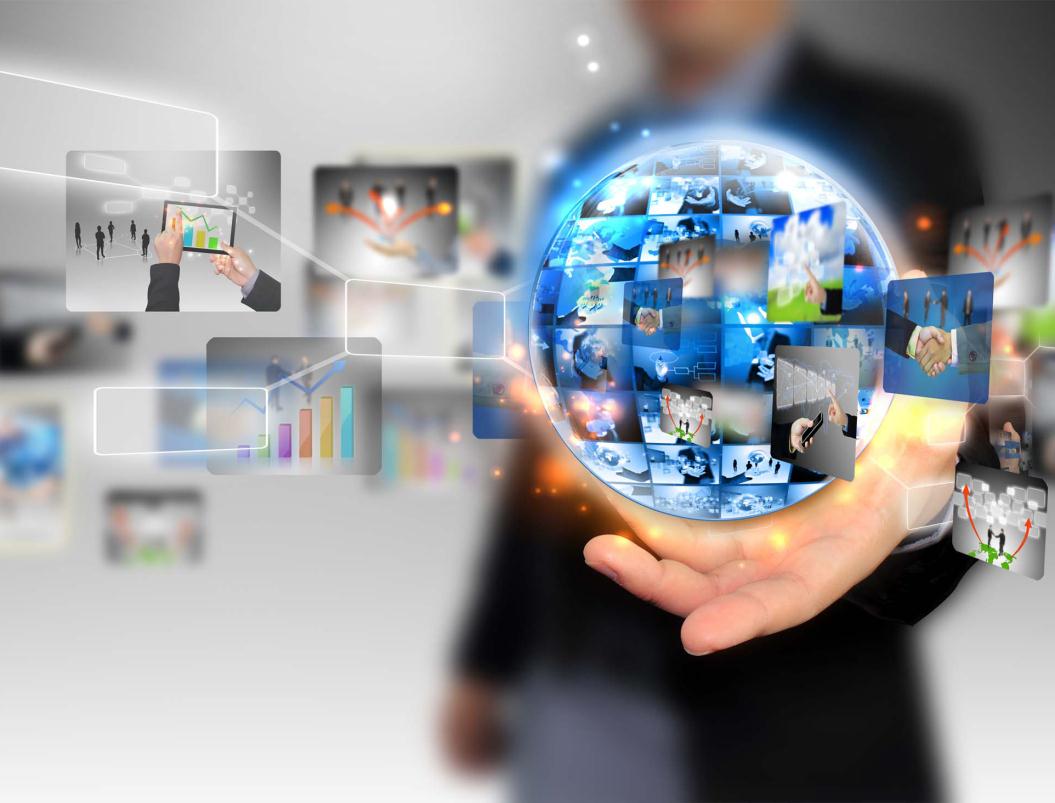 Результаты деятельности площадки в 2019 году
повышение социально-профессиональной мобильности, уровня медиаграмотности участников образовательных отношений;
внедрение  эффективных практик реализации модели единой информационно-образовательной среды школы  в условиях реализации ФГОС;
формирование самостоятельности и ответственности потребления информационной продукции;
более эффективное использование ресурсов информационной образовательной среды в установлении и реализации отношений, связей и контактов участников образовательных отношений по актуальным вопросам развития школы.
Ожидаемый эффект
формирование активной позиции участников образовательных отношений в практической деятельности социальной направленности.
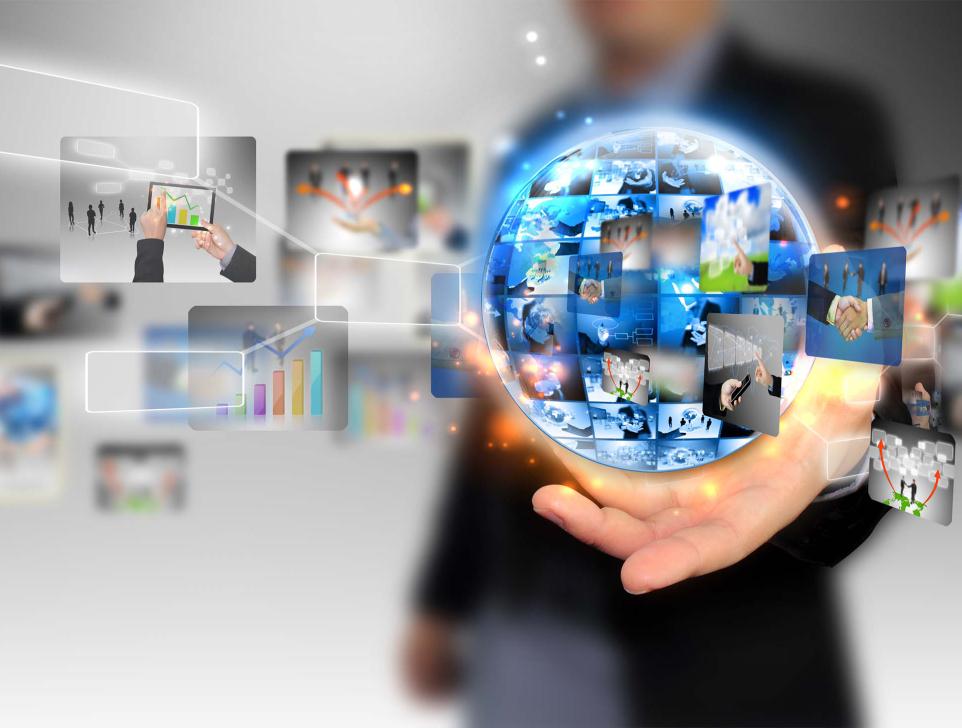 СПАСИБО ЗА ВНИМАНИЕ!